PAPER FURNITURE
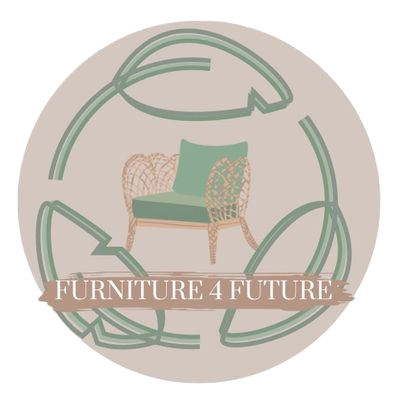 PAPER FURNITURE MADE FROM RECYCLED PAPER
What problem do we want to solve?
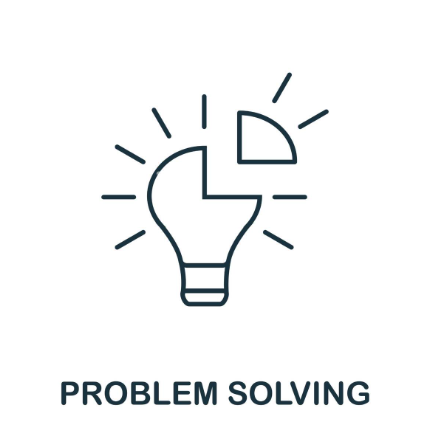 -Deforestation
-Global Warming
-Massive waste of paper
-A lot of garbage
 All of these problems could be solved by our solution if it would be used by the whole world.
WHAT IS PAPER FURNITURE?
Paper furniture refers to furniture items that are primarily made from paper or cardboard materials. This innovative and eco-friendly approach to furniture design has gained popularity in recent years. To make it, we want to organise a school program to encourage students to recycle. Teachers can give us old tests. When we will already have the paper, we are going to make it hard with rasin and create furniture from it!
ADVANTAGES OF PAPER FURNITURE
-  Money saving: paper furniture are affordable and we are not wasting money for new ones.
Eco-friendly: it’s biogradable and it has low carbon footprint
Can be recycled: since it is made of paper, we can easily recycle it
Very portable: you can move it around when you want with no trouble!
It is made from recycled paper, so we can minimalize deforestation.
People’s feedback
We asked for your opinion on our idea. We received positive feedback. One person that we asked gave us tips how to actually realise our vision. Another person said that our idea is great for our future. We will use less paper and that helps with recycling. Thanks to the people we interviewed we have a lot of information that we could need to create it.
THANK YOU ALL FOR YOUR ATTENTION!
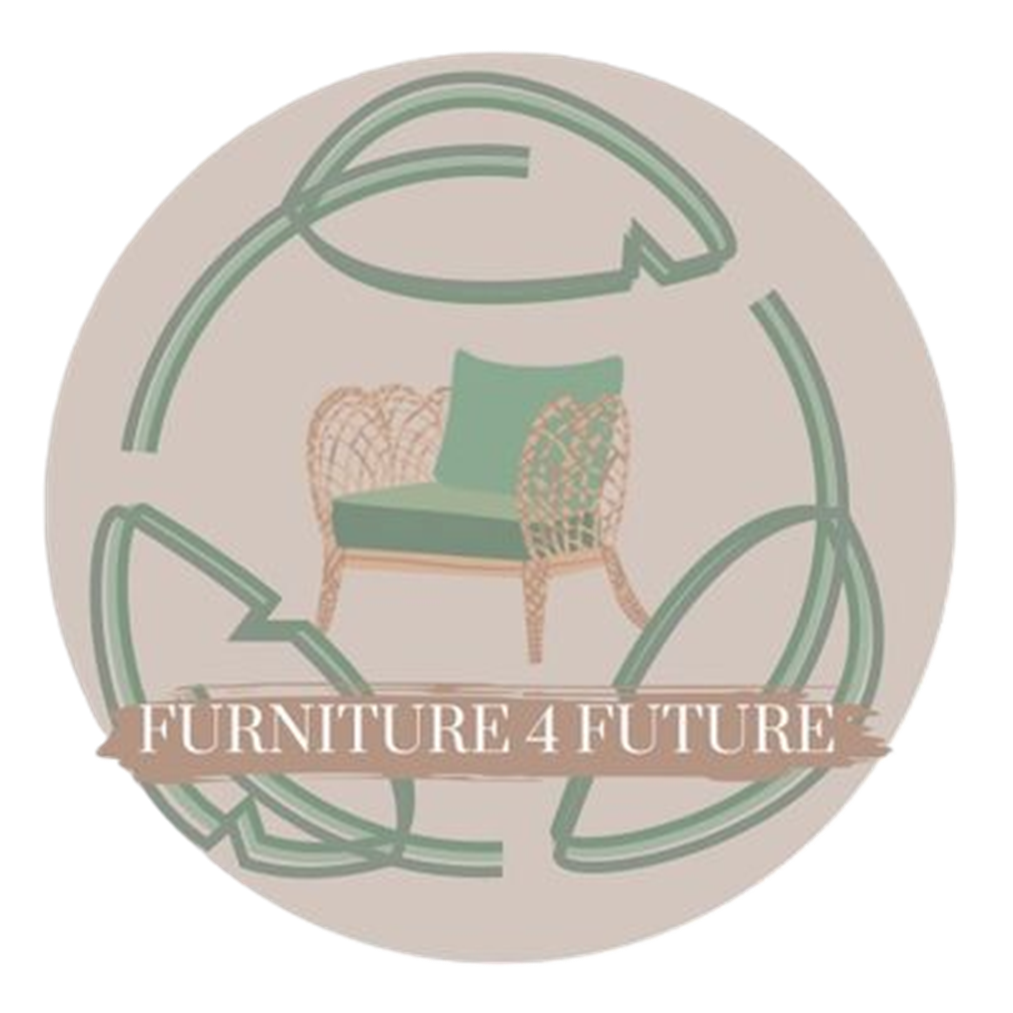